Software structure at Nikhef
DATA STORAGE:
/data/lepcol/common/BonnTelescopeTestJune17  
                                   /testbeam_bonn_october18

Prepared                    /testbeam_DESY_june21


Arawana DAQ and monitoring TPX3 software:
/project/lepcol/common/arawana/
Firmwares    laser_setup_software  localSPIDR2      sophy1.4.6      user
gastpx3home  localSPIDR        localstore2localSPIDR  spidr3-software


Analysis software Kees /project/lepcol/users/cligtenb
                          Peter /project/lepcol/users/s01/arawanaSoftware
Remote desktop and data taking
SLOW CONTROLS
Windows
DAQ TPX3
Linux
DAQ Si 
Linux
In hall 
outside magnet
Si telescope
Levaard
arawana
Switch
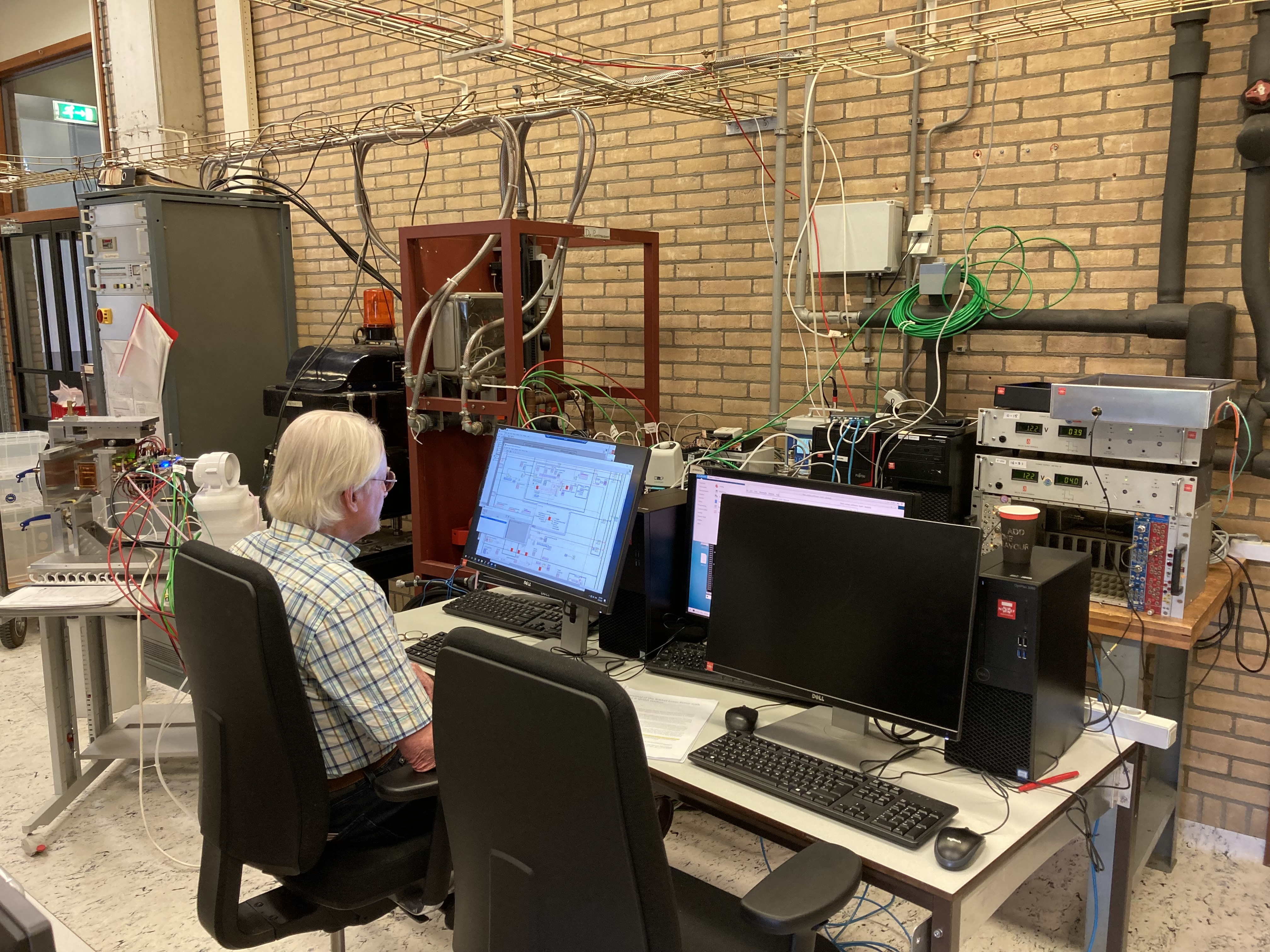 Elrits
PC-19-023
Control room
Remote hut
Linux
Windows
SPDR controls (2)
DAQ running
root file production
HV, Gas, stager and 
run control (tunnel to arawana)
Levaard Slow controls
Gas system: Measures and controls gas flow temperature of the 8-quad and O2 meter 

HV  system: controls the HV on the grid, guard etc. measures currents      

Run control is used to start a run
  - first start PUTTY and tunnel to arawana
  - on arawana ./rundaq.sh  (starts the daq in run control mode)
     it should give a binding socket (if not ˆC and redo)
     check on arawana chips: spidrchipids 192.168.1.10
     if not 32 chips do:          spidrreset 192.168.1.10 
  - from the panel Connect (to arawana)  and then Configure 
       check the arawana PUTTY window to check that you are connected
       after configure still have 32 chips in the readout       
  - if OK give run number and Start run 
  - After (e.g.)  60 s Stop run 
  - the bytestream is now closed and we can decode it (next slides)
Software on elrits
On Elrits we open a remote desktop on arawana

  1) We can see on arawana the LOGFILES 
                                              DATA files 
                                         
  2) And observe/monitor the USB outputs from the two SPDR systems

  3) Start standalone test runs an arawana (commissioning)  

  4) start the program to produce a ROOT file for a given run and link

Elrits is also used to store - transfer from arawana - locally the data that we took on arawana:
 elrits  /localstore/TPX3/DATA
                                 /ROOT
Data and Software on arawana
Data structure on arawana:
 /localstore2/TPX3/DATA/LOGFILES/arawana*.log
                        TPX3/DATA/LINK0/Runxxxx/*.dat
                        TPX3/DATA/LINK1/Runxxxx/*.dat
                        TPX3/DATA/TIMESTAMP/Runxxxx/*.dat

DAQ program on arawana:
 /localstore/TPX3/spidr3-software/Telescope/DAQ_Concentrator
 
Running DAQ program standalone test for 10 secs 
// cd /localstore2/TPX3/DATA/LOGFILES
Tpx3daq_concentrator -s "" -i 1 -p 2 -m -t 10
NB: This will create a dummy run number 1111 and write data
       For a real run we will use run control from levaard
Data and Software on arawana
Bytestream decoding program
/home/gastpx3/source init_laser_setup_software.sh
/localstore/TPX3/laser_setup_software/make_concentrator_tree.*
It produces a root file with histograms and ntuple (tree) on arawana:
      /localstore2/TPX3/ROOT 
                                    
Produce root file for run 1801 and link (concentrator) 0
cd /localstore/TPX3/laser_setup_software  
./make_concentrator_tree -r 1801 -l 0 >&1 | tee out_1801_0.log
// name of the root file: run1801_0.root 

This root file should be transferred to elrits, where it can be further analysed
Analysis/Monitoring Software on elrits
elrits  /localstore/TPX3/ROOT 
                                 /software 
 MaskAndTrim.C and .h   
   - runs over one root file and analyses the histograms in the root file
   - Noise level per chip (and per pixel)
   - Can be ran to produce files per chip with masked pixels 
      that are input to the DAQ maskPixels()
         /localstore/TPX3/localCONFIGS/Module/ W0023_J09_dacs.txt      W0023_D06_trimdacs.txt
    root –l <return>  > .L  MaskAndTrim.C++ <return> > MaskAndTrim t <return> > t.LoopM() <return> 

  rootCommands.mes
   - open root file  root –l ../ROOT/filename
   - one can browse the histograms TBrowser t
   - or analyse the ntuple hits (use commands in file) and make selections
In the directory /software/detailedSoftware more detailed software is kept but this needs updating to be useful for testbeam monitoring